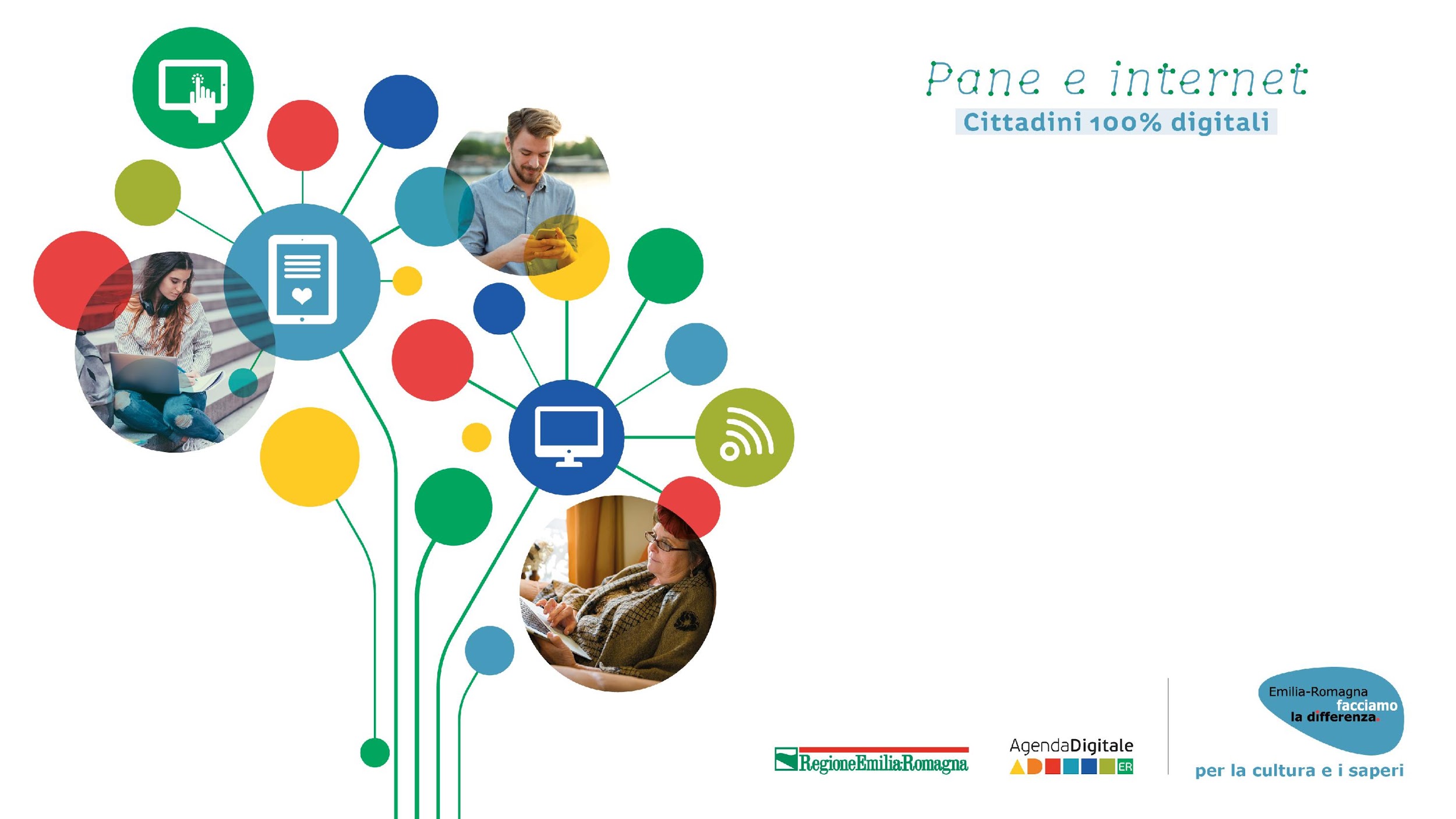 NetiquetteComportamenti e modelli di comunicazione sulla rete
Roger Ottani
Area progettazione e contenuti
Introduzione
Queste slide sono di accompagnamento alle lezioni dei corsi di Alfabetizzazione Digitale di Pane e Internet di secondo livello.
I contenuti principali di queste slide sono: Esempi di comportamenti inappropriati e/o devianti, risposta individuale ai comportamenti devianti, ricorso alle autorità: il ruolo della polizia postale, le possibili conseguenze civili e penali dei comportamenti inappropriati, devianti o delittuosi.
Riferimento alla Competenza DigComp: 2.5 Netiquette.
Netiquette
Premesse
Se condividiamo informazioni personali, scegliere con cura che cosa rendere pubblico e cosa lasciare privato.
Se condividiamo contenuti multimediali o informazioni che riguardano altre persone è necessario avere il loro permesso prima di effettuare la pubblicazione. 
Se un utente commette involontariamente un abuso o un errore, pubblicando del materiale illecito, non idoneo o offensivo, cerchiamo di contattarlo e di renderlo consapevole dell’errore.
Ogni abuso subito o rilevato, deve essere segnalato tramite i canali e gli strumenti disponibili.
Community online
Pluralità di idee o comportamento non appropriato?
Internet favorisce la libertà d’espressione. 
Consideriamo abusi da segnalare solo i contenuti evidentemente impropri o illeciti. 
Non consideriamo abusi i contenuti che non condividiamo o incompatibili con le nostre idee.
Relazioni: tre tipologie di relazioni su internet
Relazioni tra persone di pari livello.
Rapporto uno a uno
Contenuti generati dagli utenti.
Rapporto uno a molti
La gestione delle relazioni sociali, le communities.
Rapporto molti a molti
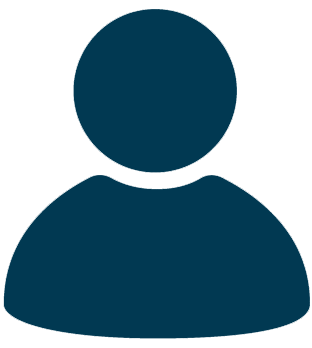 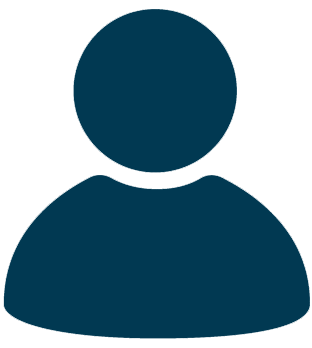 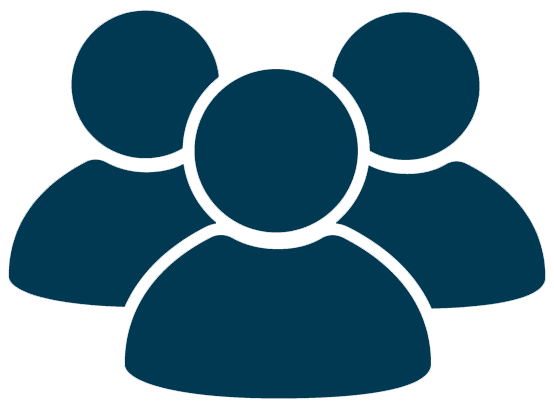 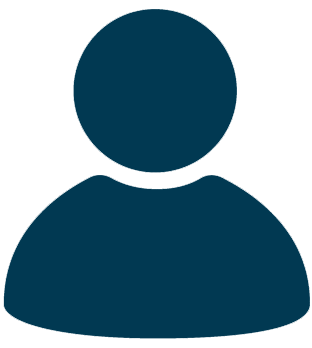 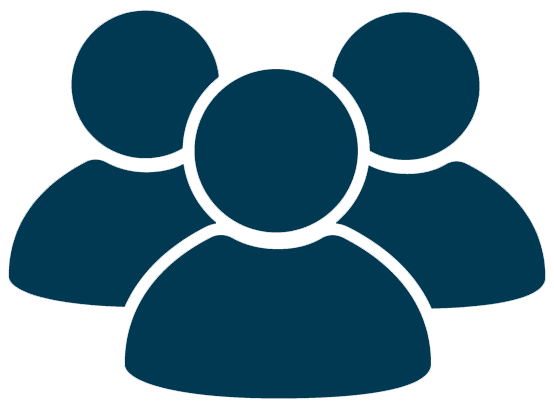 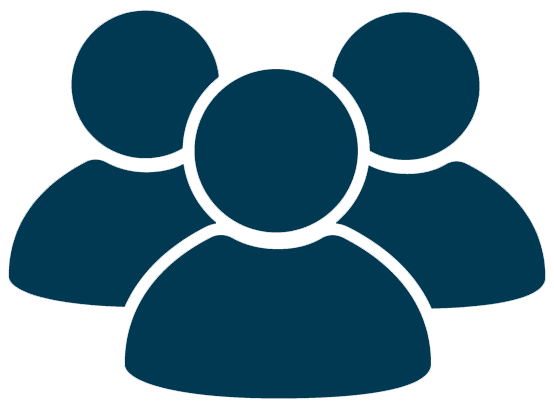 Relazioni: tre tipologie di relazioni su internet
Relazioni tra persone di pari livello,  un rapporto uno a uno.
Nei Social Network si instaurano tante relazioni tra singoli utenti che non sono veicolate o controllate da intermediari, chiamati rapporti di pari livello.

Chat (Messenger, WhatsApp)
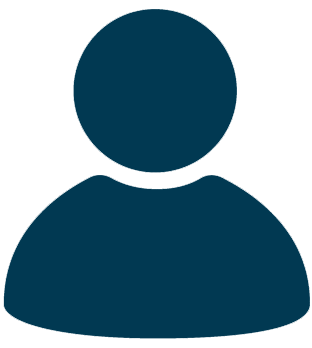 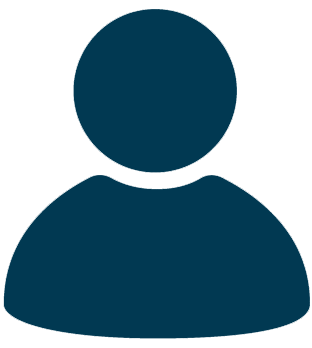 Relazioni: tre tipologie di relazioni su internet
Relazioni tra persone di pari livello,  un rapporto uno a uno.
Fare attenzione a quali informazioni vengono fornite in questo contesto.
Se durante una discussione l’interlocutore diviene volgare, offensivo o minaccioso, si deve evitare di fomentarlo, ignorandolo e abbandonando la conversazione. 
Se si riscontra un comportamento riconducibile ad un illecito ( es. tentativo di approccio sessuale con minori, stalking o cyberbullismo) attivare gli strumenti interni del servizio in uso e/o allertare l’autorità competente. 
Evitare di scambiare file con utenti di cui non ci si può fidare. 
Evitare di condividere file che possono essere considerati illegali o protetti dal diritto d’autore. 
Rispettare le regole generali di netiquette (Vedi anche le slide della serie 1.2.4).
Relazioni: tre tipologie di relazioni su internet
Contenuti generati dagli utenti, un rapporto uno a molti.
I contenuti pubblicati sui Social Network hanno diversi livelli di visibilità, è importante imparare ad utilizzare correttamente le funzioni per l’impostazione dei livelli di privacy.

Facebook
Instagram
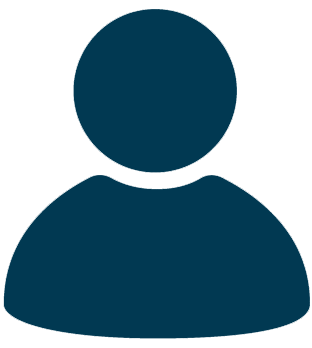 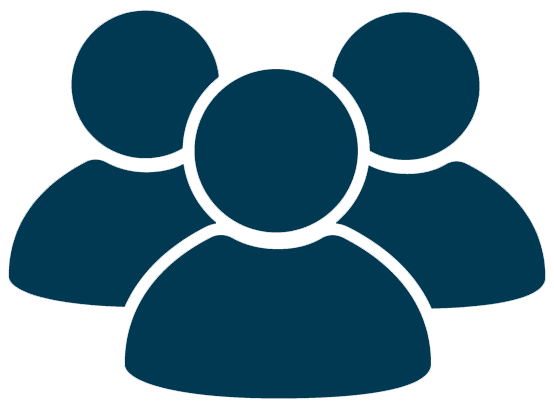 Relazioni: tre tipologie di relazioni su internet
Contenuti generati dagli utenti, un rapporto uno a molti.
Ciò che viene pubblicato è persistente e difficile da cancellare, teniamolo a mente prima di pubblicare;
Informiamoci su quali sono gli strumenti per segnalare materiale e comportamenti non idonei e quali sono le modalità corrette per farlo; 
Quando si fa uso di TAG (etichette) riferite ad un contenuto o un utente, assicuriamoci che sia coerente con il contenuto, contattiamo la persona prima di collegare la sua identità ad un contenuto.
Se un contenuto viene moderato e non è più visibile online, probabilmente è non idoneo.
Relazioni: tre tipologie di relazioni su internet
La gestione delle relazioni sociali, le communities, un rapporto molti a molti.
Le relazioni che si sviluppano all’interno di un Social Network sono simili a quelle reali, deve essere gestita la fiducia verso i propri contatti proprio come accade nella realtà.

Gruppi di WhatsApp
Forum
Blog
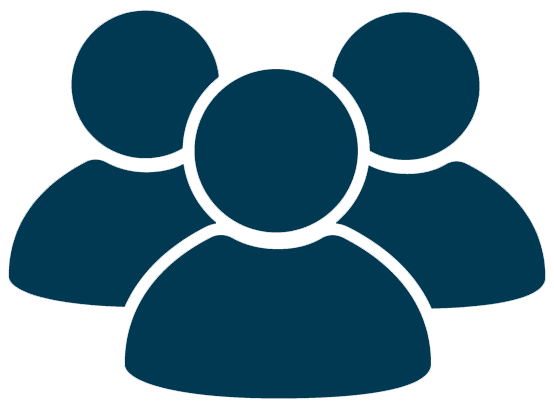 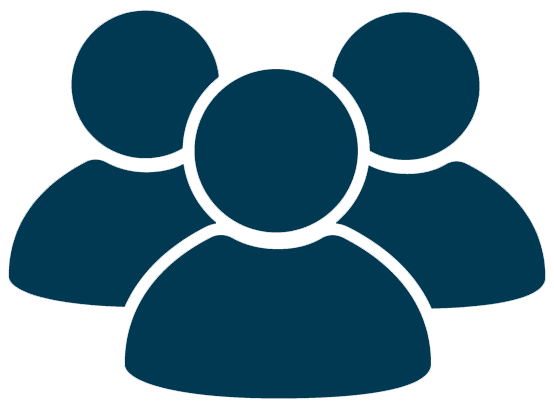 Relazioni: tre tipologie di relazioni su internet
Contenuti generati dagli utenti, un rapporto uno a molti.
Gestire accuratamente la propria privacy in relazione al reale grado di conoscenza delle «amicizie» virtuali. 
Con le amicizie virtuali di cui non conosciamo la reale identità evitiamo di condividere contatti, dati personali, contenuti privati (soprattutto se riguardano terze persone). 
Facciamo attenzione agli “amici degli amici” evitando che possano avere accesso alle informazioni e ai contenuti personali.
La reputazione digitale è persistente e si diffonde velocemente. Mai diffamare o parlare male di persone (soprattutto se non iscritte o comunque impossibilitate ad accorgersi del danno subito).
Reati e violazioni della legge
Alcuni comportamenti possono configurare reati
Alcuni comportamenti, al di là delle regole di buona educazione, possono portare gli autori a commettere veri e propri reati e, di conseguenza, a subire procedimenti penali dalle conseguenze molto serie. 
Reati informatici
Reati non informatici
Reati informatici
Comportamenti vietati nell’ambito informatico
Accesso abusivo ad un sistema informatico o telematico.
Diffusione di programmi diretti a danneggiare o interrompere un sistema informatico.
Detenzione e diffusione abusiva di codici di accesso a sistemi informatici o telematici.
Frode informatica.
Reati non informatici
Reati per i quali il ricorso alla tecnologia informatica non sia stato un fattore determinante
Ingiuria: Offendere l'onore o il decoro di una persona anche attraverso scritti o disegni digitali.
Diffamazione: Aggravante nel caso in cui l’offesa sia recata con un «mezzo di pubblicità» come un Social Network.
Violazione dei diritti d'autore: Scaricare, duplicare e diffondere materiale protetto dal copyright.
Commissariato di Polizia Postale on-line
http://www.commissariatodips.it/
Un sito web inserito all’interno del Servizio Polizia Postale e delle Comunicazioni, gestito da investigatori, tecnici ed esperti che garantiscono un servizio attivo in materie giuridiche e sociali.

«Richiedi informazioni» e «Segnala Online»

Anche su Facebook: https://www.facebook.com/commissariatodips/
Glossario termini 1/3
Blog: Un blog è un diario online regolarmente aggiornato creato come un mini sito Web, in genere gestito da un singolo o un piccolo gruppo di persone. I blog di solito consentono commenti sul contenuto pubblicato.
Chat: Programmi di comunicazione istantanea su internet, utilizzati per fornire e ricevere assistenza e per comunicare in "stanze" dedicate a specifici argomenti.
Condivisione: Rendere disponibili risorse  (file e cartelle) con altre persone.
Cyberbullismo: Il cyberbullismo è l'utilizzo della comunicazione elettronica per bullizzare una persona, in genere inviando ripetutamente messaggi di natura intimidatoria o minacciosa.
Glossario termini 2/3
Diritto d’autore: Il diritto d'autore è l'istituto giuridico che ha lo scopo di tutelare i frutti dell'attività intellettuale attraverso il riconoscimento all'autore originario dell'opera di una serie di diritti di carattere sia morale, sia patrimoniale.
File sharing: ondivisione di file tra computer collegati alla stessa rete. Il termine viene anche utilizzato per indicare un programma che consente lo scambio di file tra utenti di Internet tramite un computer comune.
Forum: Un forum è un gruppo di discussione online in cui i partecipanti con interessi comuni possono scambiarsi messaggi scritti.
Glossario termini 3/3
Netiquette: La netiquette è una parola  che unisce il vocabolo inglese network (rete) e quello francese étiquette (buona educazione). È un insieme di regole informali che disciplinano il buon comportamento di un utente sul web di Internet.
Stalking: Lo stalking è l'atto ripetuto di perseguitare, osservare e/o molestare volontariamente un'altra persona in modo minaccioso e illegale.
Tag: Etichetta.
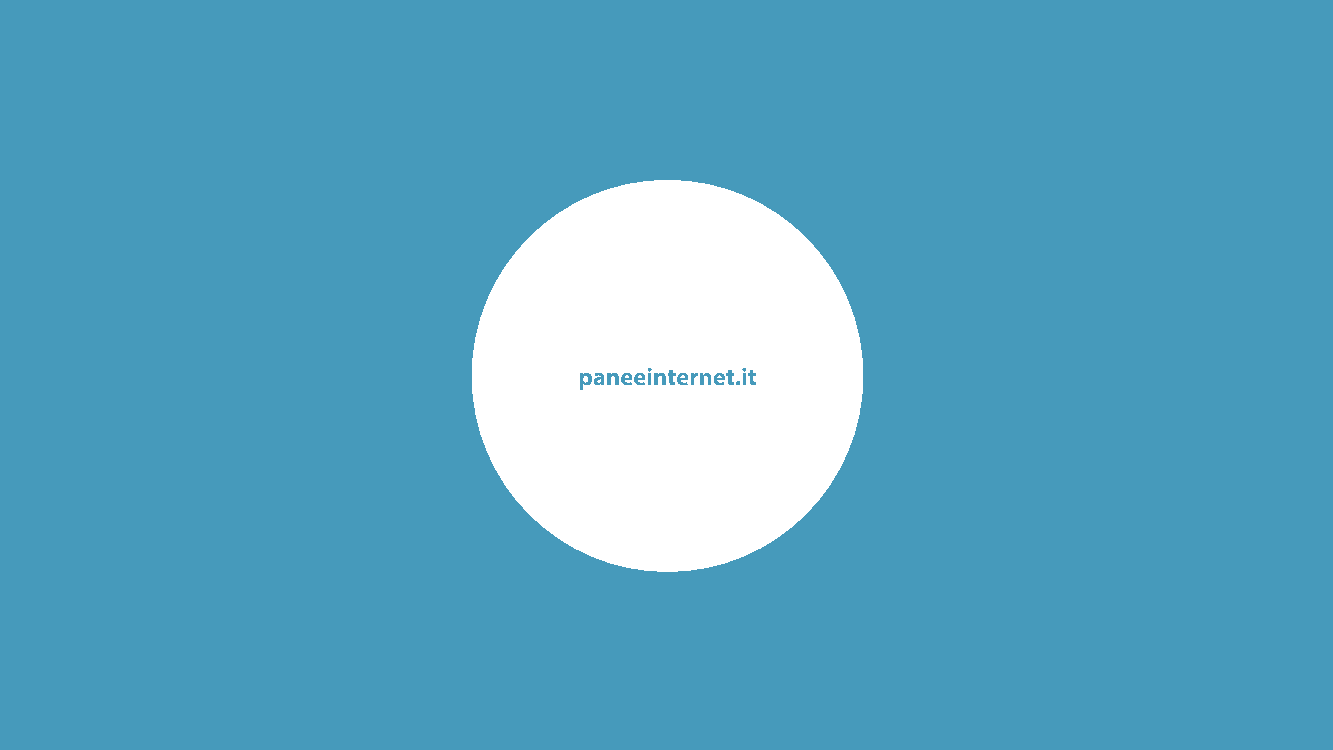